LMRFC Reference Slide For Crest Tables
LMRFC Forecasts Issued Morning of March 9, 2021
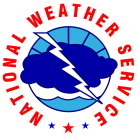 Lower Mississippi 
RIVER FORECAST CENTER
Talking Points
The lower Ohio River will slowly rise over the next couple of days.  Rises from routed water on the Ohio River will continue downstream on the lower Mississippi River over the next 1 to 2 weeks.  Minor to isolated moderate flooding continues on the lower Ohio River and isolated minor flooding is either occurring or forecast to occur on the lower Mississippi River.  

At the junction of the Ohio and Mississippi Rivers, Cairo, IL continues a broad crest near 46.0ft.  Cairo, IL will remain at this level for a couple of more days before starting to fall by the end of the week.  The lower Ohio River will continue to be above flood stage over the next 7 days. 

On the lower Mississippi River, minor flooding is occurring from Tiptonville, TN to Osceola, AR and minor flooding is expected at New Madrid, MO and Red River Landing, LA during the next several days. 

Cresting conditions are still expected at New Orleans, LA for the third week of March. 

The 16 day future rainfall guidance is showing another 3 to 5 inches of rainfall over the lower Missouri, middle, Mississippi, and lower Ohio Valleys.  The guidance is showing a secondary rise on the lower Ohio for late March and the crest heights would be several feet lower than the current crest.  This secondary rise would also prolong flooding for a couple of more weeks.
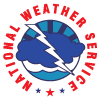 Ohio/Mississippi River Crest Watch
Created March 9 2021 @  12:00 pm CDT
Lower Mississippi River Forecast Center     weather.gov/lmrfc
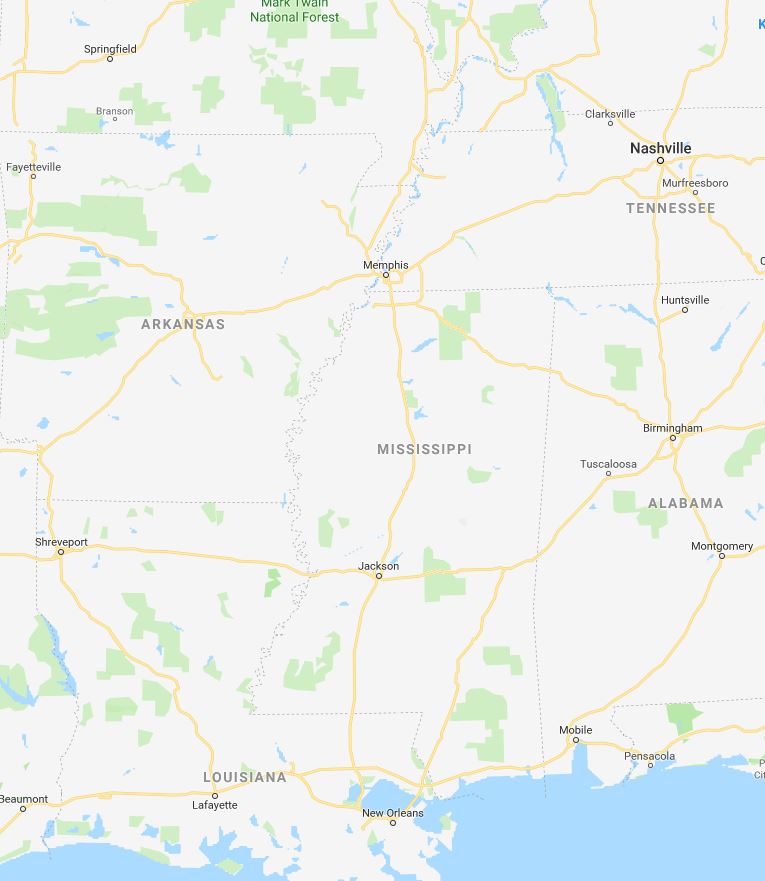 OH River at Paducah
OH River at Cairo
MS River at Caruthersville
Current: 34.1’  MINOR
Current: 42.7’  MINOR
Current: 46.1’  MINOR
Crest in MINOR at 34.3’ on March 13th
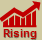 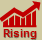 Crest in MODERATE at 43.0’ on Thursday March 11th
Forecast:
Forecast:
Forecast:
Near Crest
5 Days
2 Days
0.5 Day
2 Days
1 Day
2 Days
2 Days
2 Days
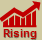 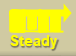 MS River at Ark City
MS River at Memphis
MS River at Natchez
MS River at Vicksburg
MS River at Greenville
MS River at New Orleans
MS River at Baton Rouge
Current: 31.4’
Current: 28.8’  ACTION
Current: 45.0’  ACTION
Current: 37.6’   ACTION
Current: 41.7’  ACTION
Current: 10.6’
Current: 30.2’  ACTION
Crest at 34.0’ on 
March 16th
Crest in ACTION at 29.5’ on March 14th
Crest in ACTION at 40.5’ on March 18th
Crest at 13.0’ on 
March 22nd
Crest in ACTION at 
34.0’ on March 21st
Forecast:
Forecast:
Forecast:
Forecast:
Forecast:
Forecast
Crest in ACTION  at 47.5’ on March 19th
Forecast:
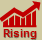 Crest in ACTION at 45.0’
on March 17th
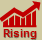 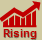 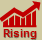 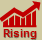 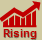 Morganza Location
Bonnet Carré Location
NWSLMRFC
@NWSLMRFC
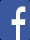 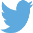